In the name of AllahSpectrum Sensing Based on Cyclostationarity
Presented by:
Eniseh Berenjkoub
Summer 2009
1
Content
Cognitive radio and its demands 
Introduction to Cyclostationarity
Detection based on Cyclostationarity
Conclusion
2
Cognitive Radio
For What 
Primary versus secondary user 
Spectrum sensing 
interference
Using idle channels
3
Spectrum Sensing
Different methods
Matched filter
Energy detector
Cyclostationary method
…
4
Spectrum Sensing…
Need for doing well in low SNRs
Differentiate between noise, interference & signal
Using one detector
Does not require signal information
Robustness against noise power uncertainty
5
Spectrum Sensing…
“the sensing tiger team of the IEEE 802.22 group specified the requirements of the spectrum sensing of ATSC DTV signals: the miss detection probability (PMD) should not exceed 0.1 subject to a 0.1 probability of false alarm (PFA) when the SNR is -20.8 dB”
6
Cyclostationarity
Hand made signals are Cyclostationary!
Noise assumed to be stationary
So:
 	we can differentiate between them
7
Cyclostationarity…
Definition: 


So:
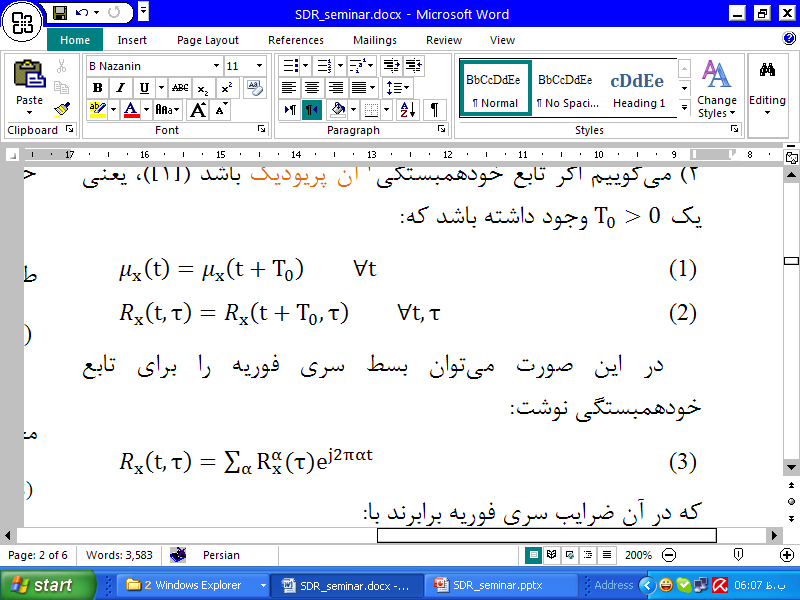 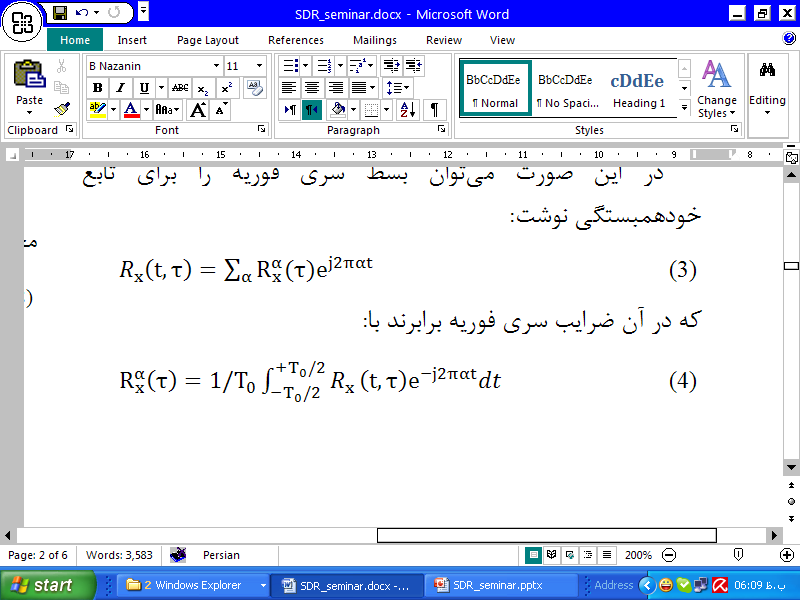 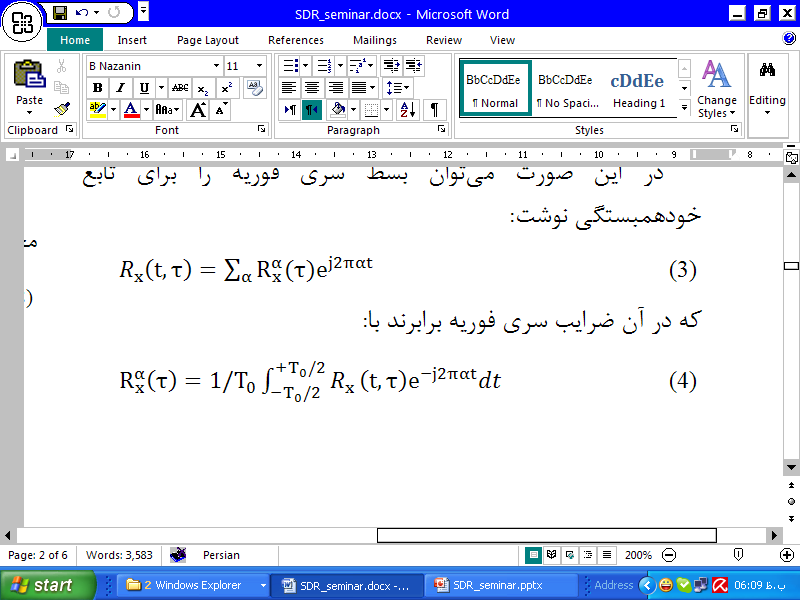 8
Cyclostationarity…
In more general case: (Almost Cyclostationary)  



A is the set of freq. for which:
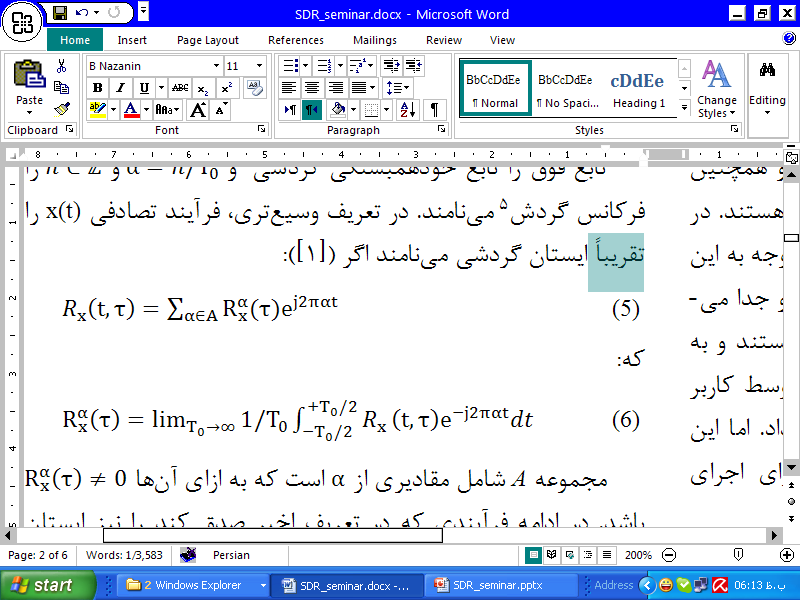 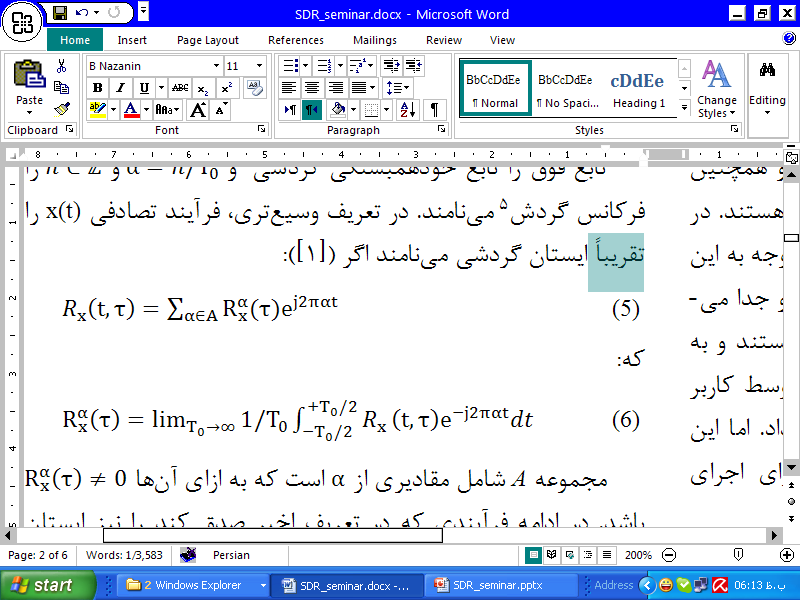 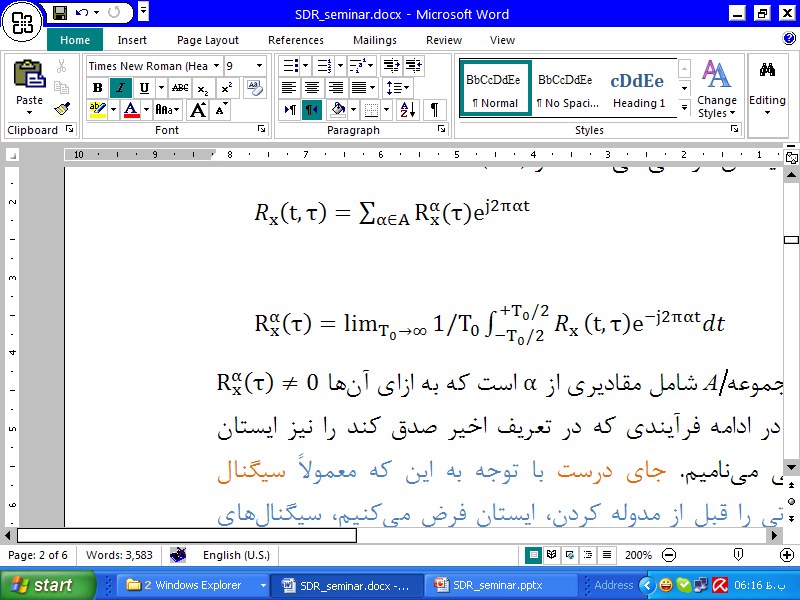 9
Cyclostationarity…
Then we have:


We call Rxα(τ) “Cyclic auto-correlation function”, Sxα(f)  “Spectral Correlation Density function (SCD)” or “Cyclic spectrum”, and α “Cycle frequency”
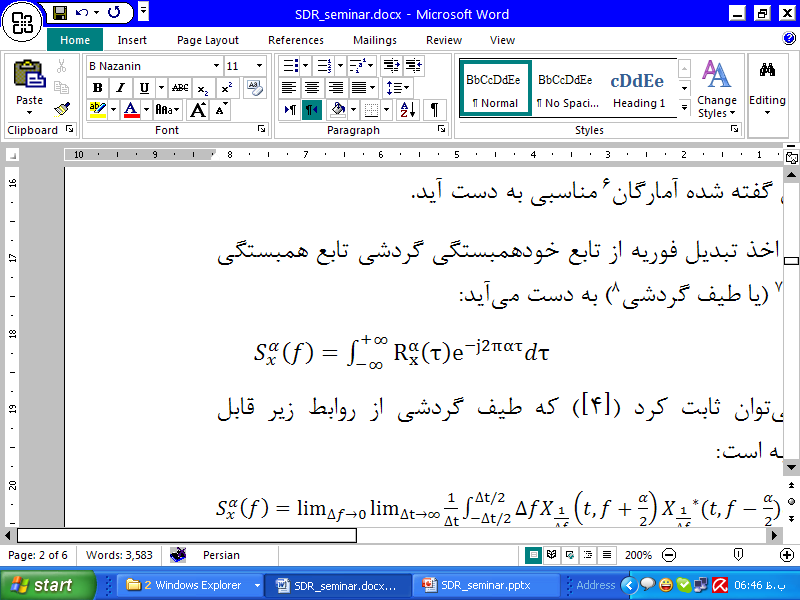 10
Detection
Estimation of Cyclic auto-correlation function :


Do it for several delay, so:
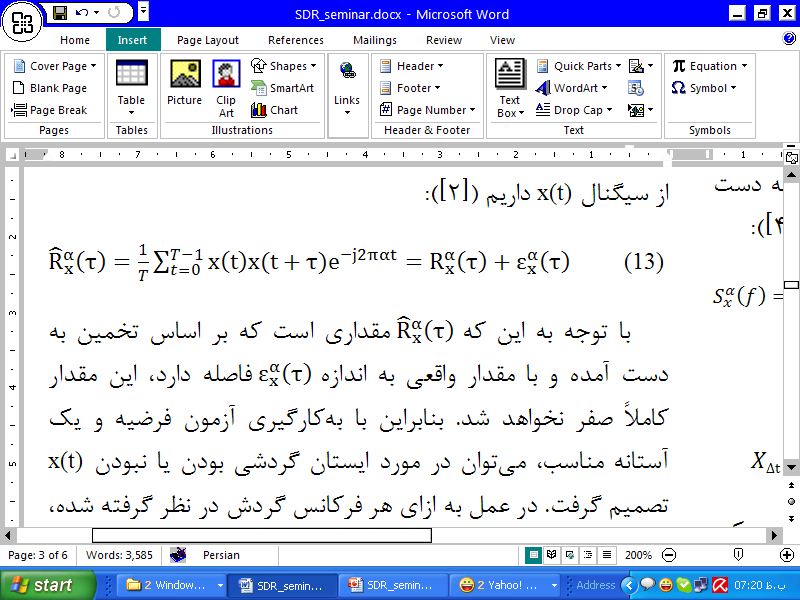 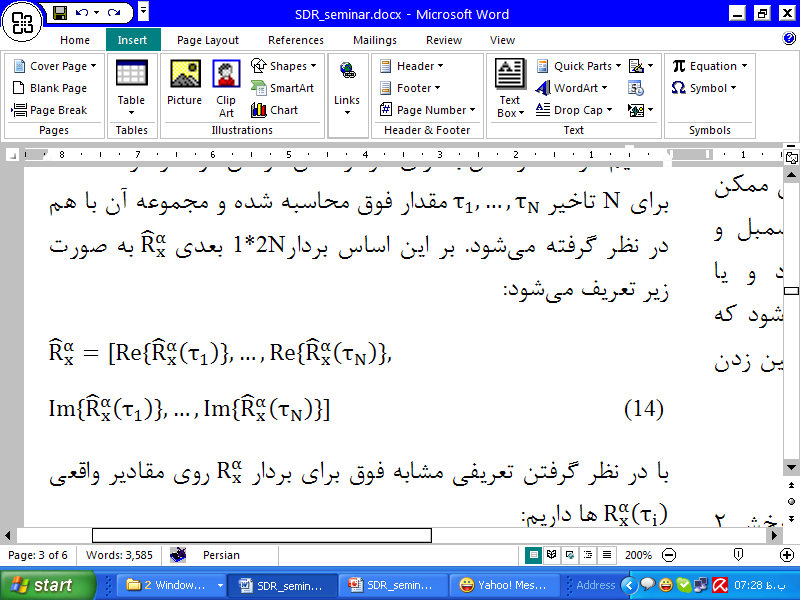 11
Detection…
Estimate Rxα(τ) for several cycle freq.
 hypothesis test:
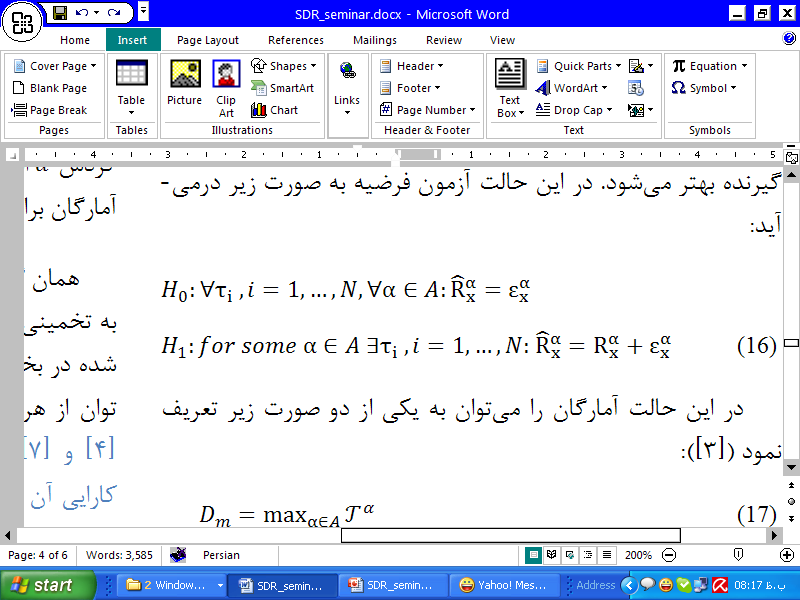 12
Detection…
Choose an appropriate statistic 
Choose a threshold 
Calculate the statistic according to SCD
So 
SCD should be estimated
13
Some Note
Rate of False Alarm is very important
CFAR methods 
Different method for estimating SCD
Better performance by cooperative spec. sensing
Better performance by using multiple antennas
14
Major Challenge
High complexity
SCD has two dimensions 
Large size of FFT  
Time consuming 
Miss the opportunities  
Calculating SCD in special freq. and cycle freq.
15
Conclusion
Detection based on Cyclostationarity is a solution for CR 
But…
It has its problems
There is a lot of work to do!
16
Any Questions?
17